The Carbon Cycle
All living things are made of carbon. Carbon is also a part of the ocean, air, and even rocks. Because the Earth is a dynamic place, carbon does not stay still. It is on the move!
Photosynthesis
How did we get carbon dioxide in our atmosphere in the first place?
As life evolved on Earth, simple microscopic plants used carbon dioxide and sunlight to make their own food and grow. The carbon then becomes part of the plant. 
This process is photosynthesis, and over time plants produced enough oxygen to make the planet habitable for other living things.
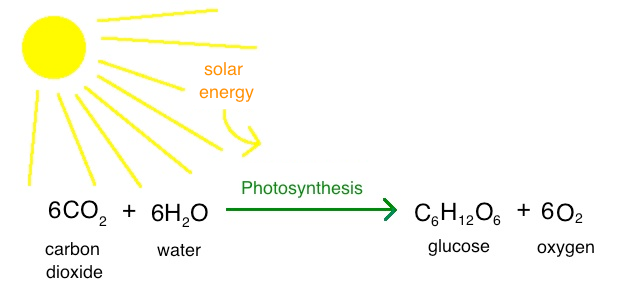 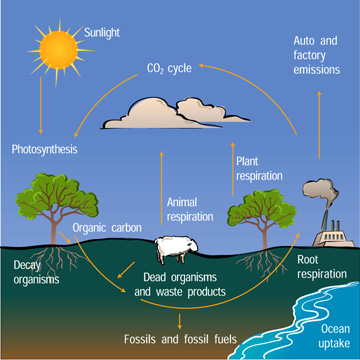